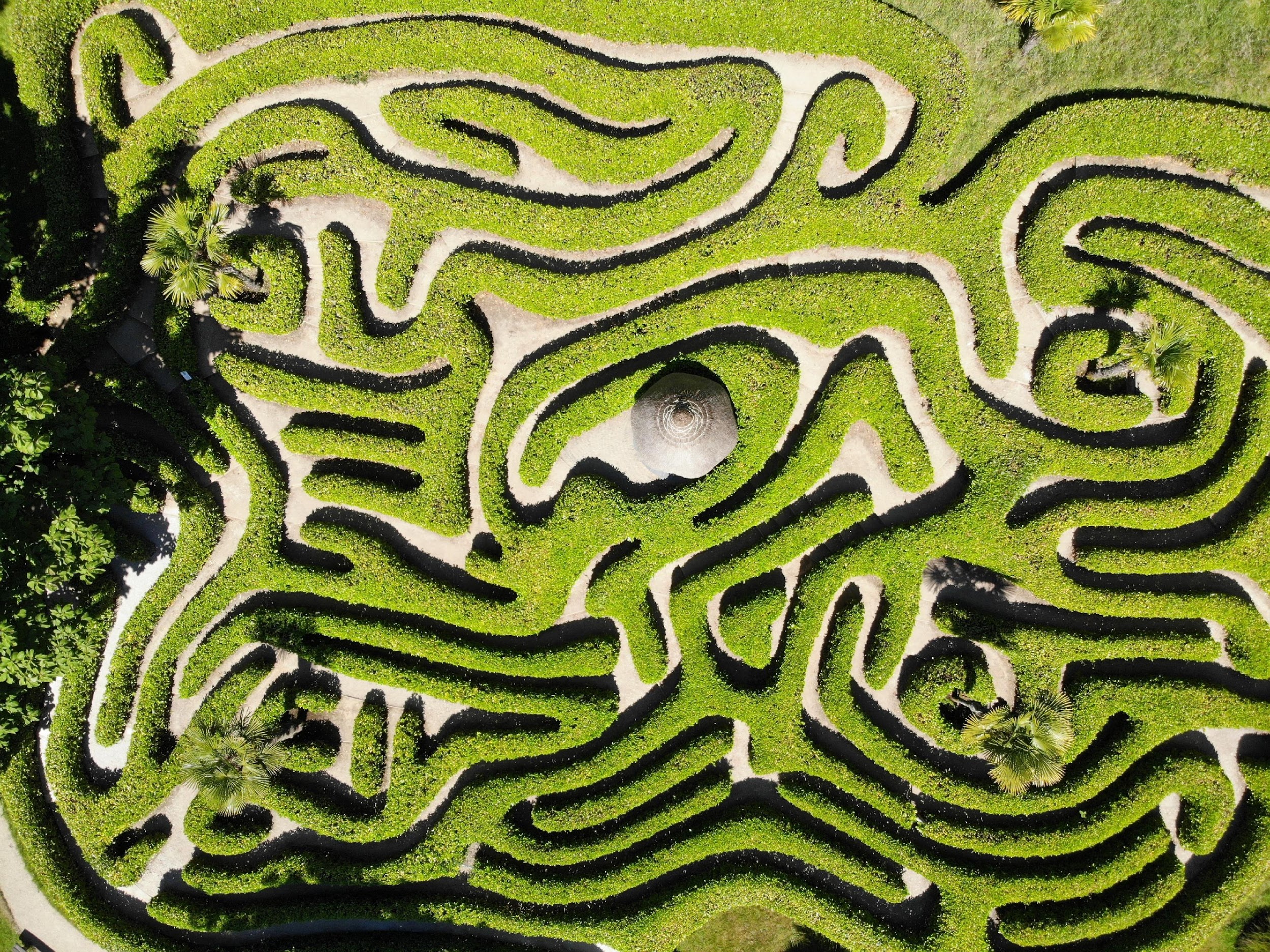 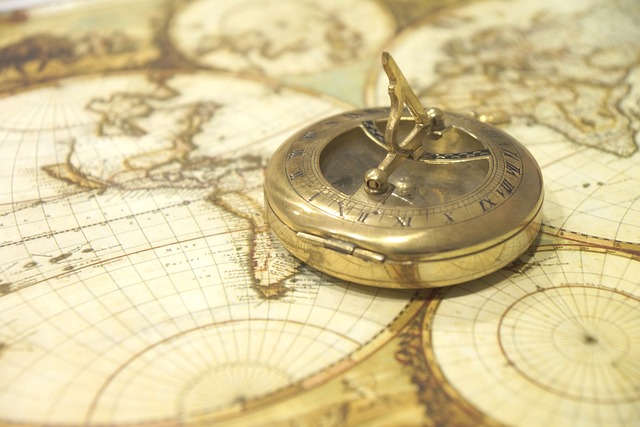 Toolkit 1Learning Unit 1Map the emergency agencies operating in the maxi-emergency, including existing psychosocial services which should be fully mapped and incorporated into the psychosocial care plan
Post intervention
Developed by 
University of Presov, Slovakia
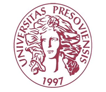 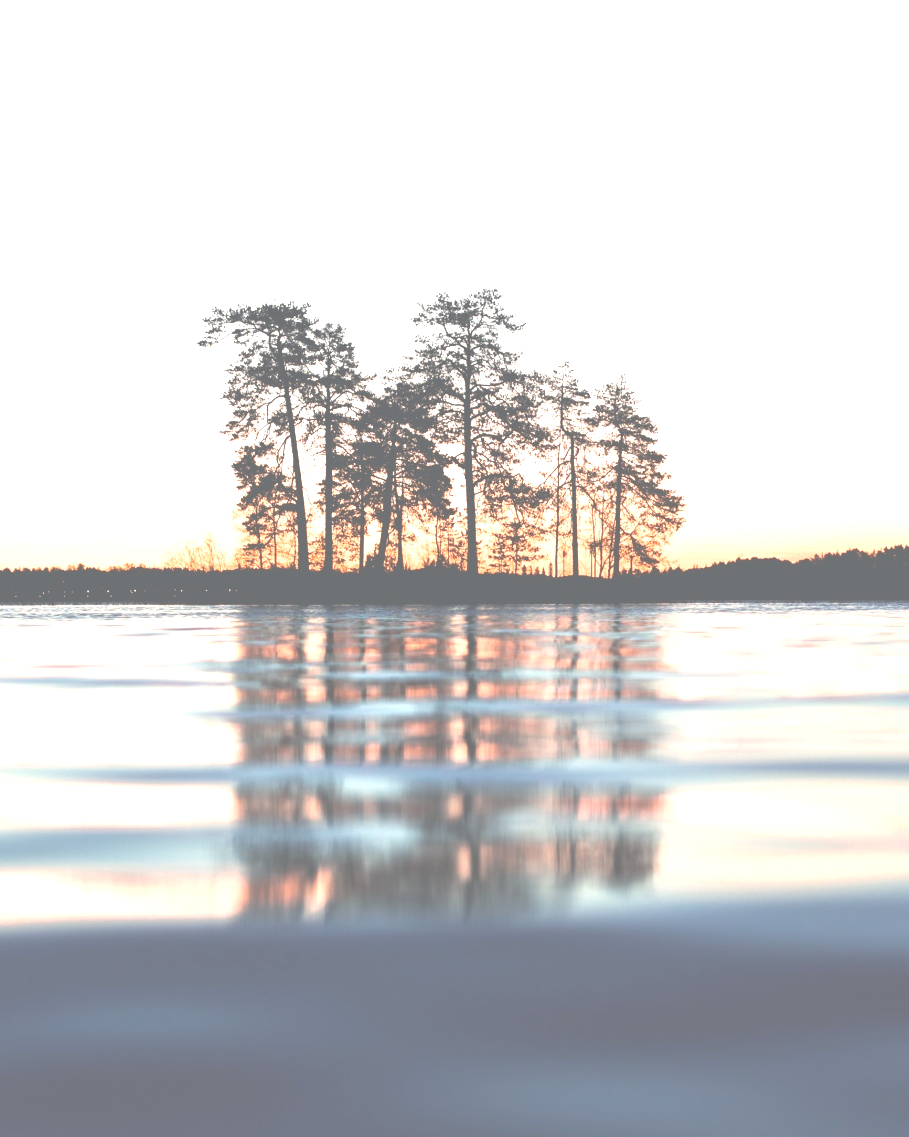 L.U. 1 – Map the emergency agencies
operating in the maxi-emergency…
Updating the map 
Question:  Were there any new organizations at the site of the crisis intervention?
Activity 1: Being update
Identifying new needs
Question:  Have you noticed any new needs of the people you have provided crisis intervention to? 
Activity 2: New needs
3. Reflection on new situations
Questions:Were there any new, unusual situations that needed to be addressed?
Activity 3: New situations
4. Effectiveness of communication with the external environment 
Question: Was communication with other organisations effective?
Activity 4: Communication obstacles
5. Effectiveness of cooperation and coordination 
 Question:Was cooperation with other organisations effective?
Activity 5: Being effective
1. Updating the map
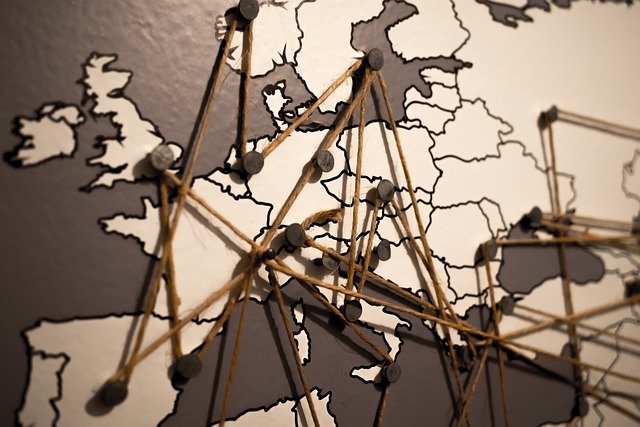 1. Were there any new organizations at the site of the crisis intervention?
Yes
No
Click here
Activity 1
Go to next question
Being update
Identifying new needs
2. Identifying new needs
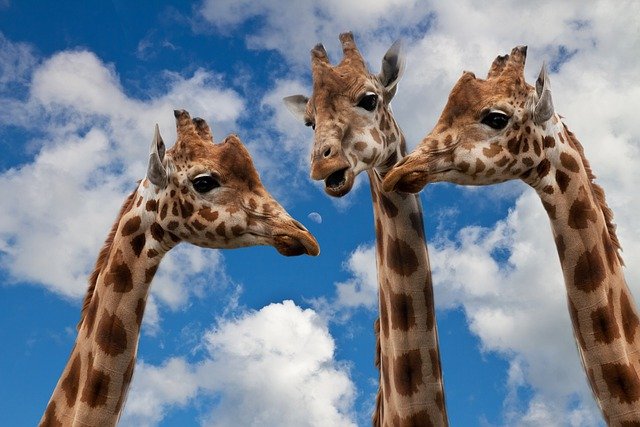 2. Have you noticed any 
new needs of the people you have provided crisis intervention to?
Yes
No
Click here
Activity 2
Go the the next question
Reflection on new situations
New needs
Reflection on new situations
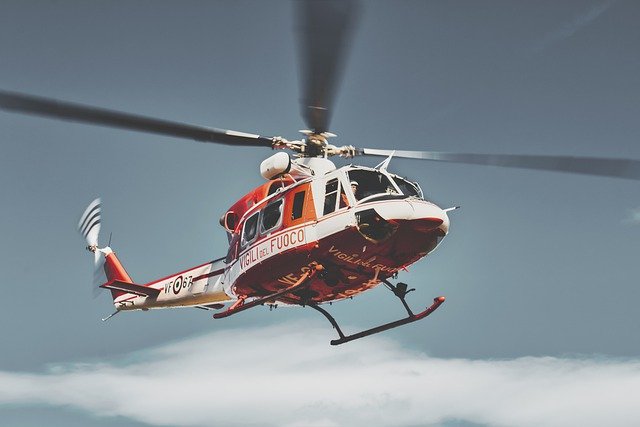 3. Were there any new, unusual situations that needed to be addressed?
Yes
No
Go to the next
Question
Click here
 Activity 3
Effectiveness of communication with the external environment
New situations
4. Effectiveness of communication with the external environment
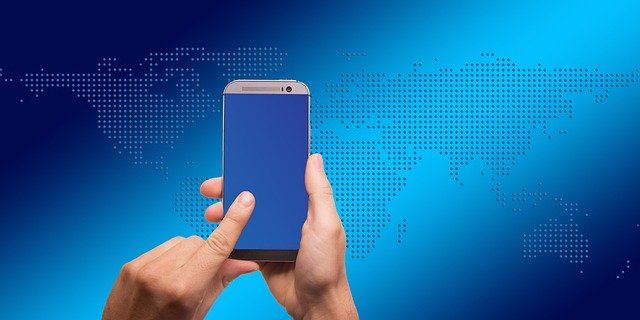 4 . Was communication with other organisations effective?
Yes
No
Click here
 Activity 4
Go to the next question
Communication obstacles
Effectiveness of cooperation and coordination
5. Effectiveness of cooperation and coordination
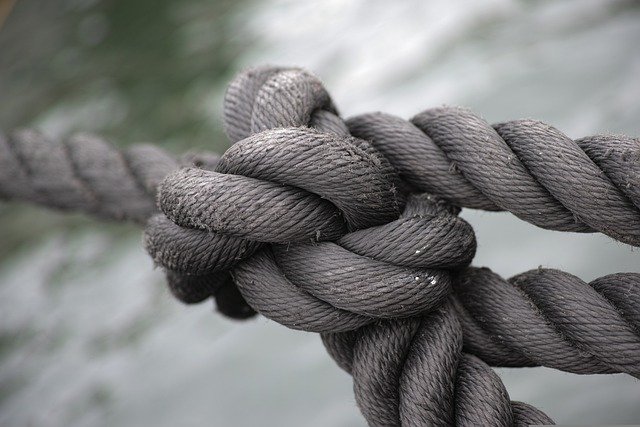 5. Was cooperation with other organisations effective?
Yes
No
You have finished 
Unit 3
Click here
 Activity 5
Being effective
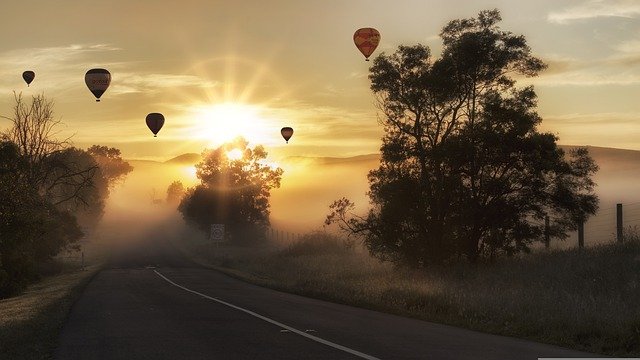 Thanks
You have finished
Keep going to another Unit
if you need